Figure 1 Phylogenetic reconstruction of chick ornamentation within the Rallidae using unordered parsimony (unordered ...
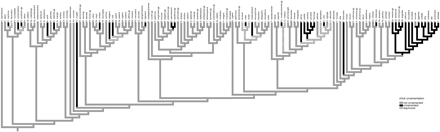 Behav Ecol, Volume 15, Issue 6, November 2004, Pages 946–951, https://doi.org/10.1093/beheco/arh078
The content of this slide may be subject to copyright: please see the slide notes for details.
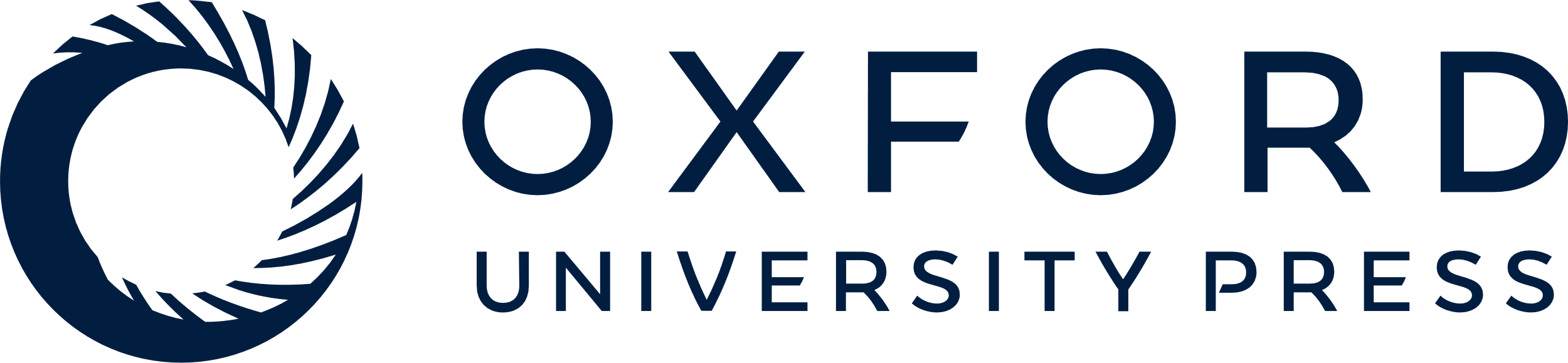 [Speaker Notes: Figure 1 Phylogenetic reconstruction of chick ornamentation within the Rallidae using unordered parsimony (unordered refers to nonsequential categorical data). Ornamented branches are represented in black, nonornamented branches are in white, and equivocal branches are striped. Equivocal branches occur where there was insufficient data to resolve the evolution of the character in that branch. Boxes under the species name indicate data on ornamentation for that species. The Genera have been abbreviated in the following way (starting from the left of the tree): Hi indicates Himantornis; Pr., Porphyrula; Po., Porphyrio; Hb., Habroptila; Gy., Gymnocrex; E., Eulabeornis; Ar., Aramides; Cn., Canirallus; An., Anurolimnas; Am., Amaurolimnas; Ro., Rougetius; Rl., Rallina; Rc., Rallicula; Sa., Sarothrura; Pd., Pardirallus; Cy., Cyanolimnas; O., Ortygonax; R., Rallus; D., Dryolimnas; G., Gallirallus; T., Tricholimnas; N., Nesoclopeus; Aa., Aramidopsis; C., Cabalus; H., Habropteryx; At., Atlantisia; L., Laterallus; P., Porzana; Co., Coturnicops; M., Micropygia; Cr., Crex; A., Amaurornis; Gc., Gallicrex; Pp., Porphyriops; Pe., Pareudiastes; Tr., Tribonyx; Ga., Gallinula; and F., Fulica


Unless provided in the caption above, the following copyright applies to the content of this slide: Behavioral Ecology vol. 15 no. 6 © International Society for Behavioral Ecology 2004; all rights reserved]